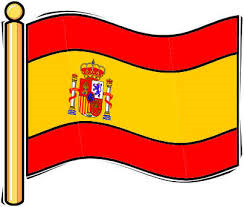 Year 8 Spanish TERM 3: Viva 1 textbook, chapter 3

If pupils are absent from lessons they should spend time revising and learning vocabulary. All of the vocabulary for this term is on the following slides. First of all, they should recap the vocabulary which they learned the previous week. Then they should start to learn the next section of vocabulary which they have not yet covered in class. This could be done by using the look, cover, write, check method or by making flashcards etc. It should also be written in their orange book. There are also a few tasks to complete. A plan for the term is on the next slide.

Pupils can also revise vocabulary on Linguascope- 
Username is kingshill    password is mfl123*
Any new vocabulary they learn can be written in their orange books or on paper. 

If pupils wish to do extension work they can access free MFL lessons on the Oak National Academy website:
https://classroom.thenational.academy/subjects-by-key-stage
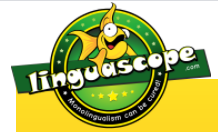 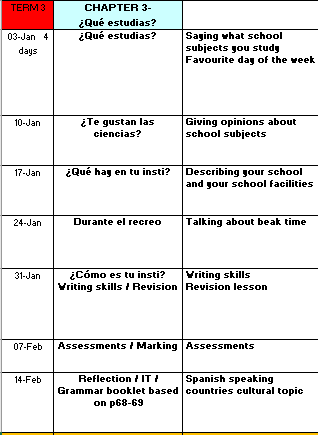 WEEK 1 – w/c 3rd January
Copy this vocab in to your book and spend some time trying to learn it..
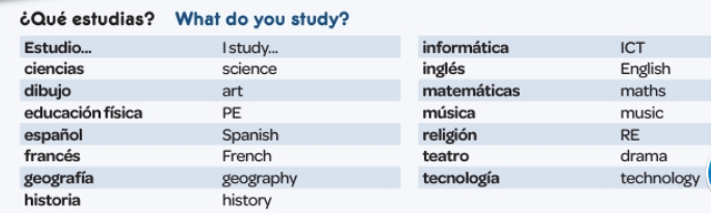 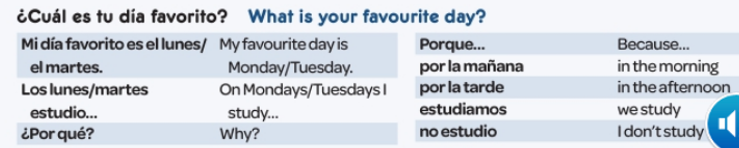 Write down the numbers 1-14 and match each picture with a letter from the yellow box. 
You just need to write the number and the letter, e.g. 1. b
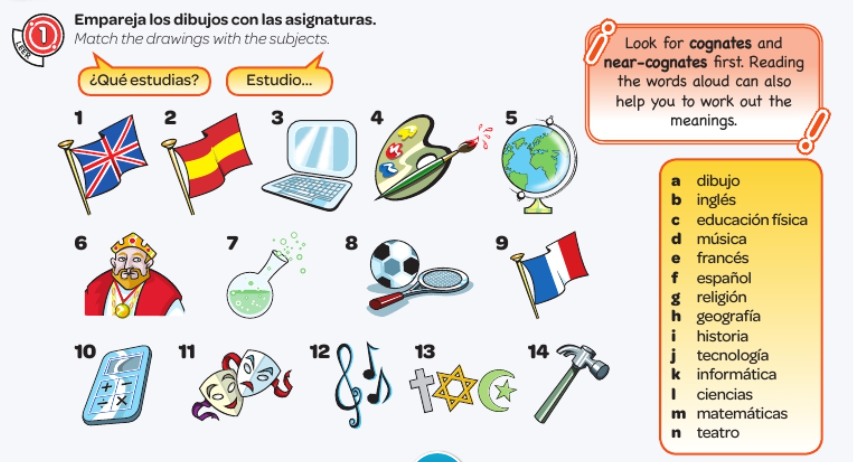 Write down the days of the week (in English) and write down what subjects they say they study on each of the days (just Monday-Friday). 
It says to use the numbers from the previous yellow box, but I think that it is easier just to write down the subject in English. E.g. Monday – Geography and English.
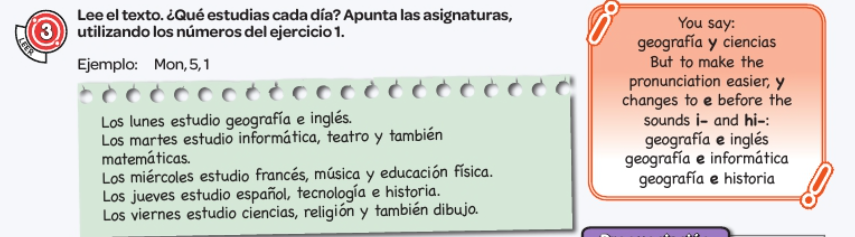 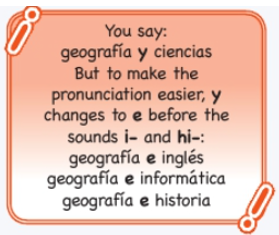 Make a note of this grammar rule:
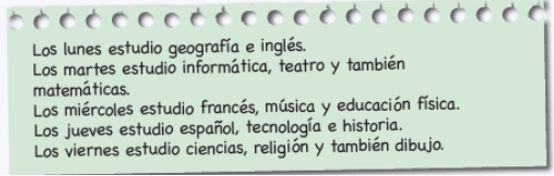 Design your dream timetable (in Spanish!) – Copy this grid down and fill it in.
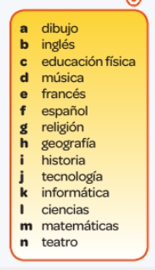 WEEK 2 – w/c 10th January
Copy this vocab in to your book and spend some time trying to learn it..
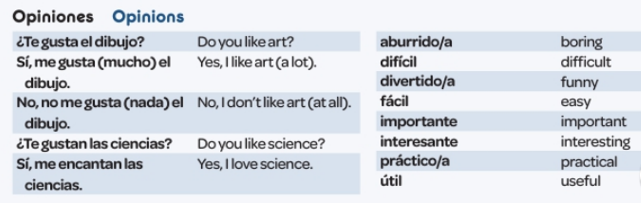 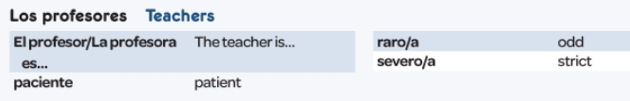 Read the following and make notes:        LAS OPINIONES
We use ‘me gusta’ / ‘me encanta’ for singular subjects. i.e. el dibujo / la geografía.
We use ‘me gustan’ / ‘me encantan’ for plural subjects. i.e las ciencias / las matemáticas.

This is the same when you ask the question ‘do you like?’ – ‘te gusta?’ / ‘te gustan’
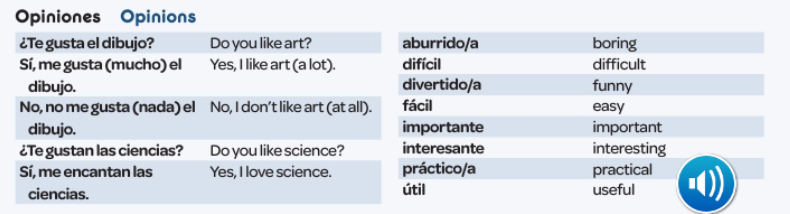 Write 1-6. Listen to the recording. Write the name of who is talking. Example 1) Enrique
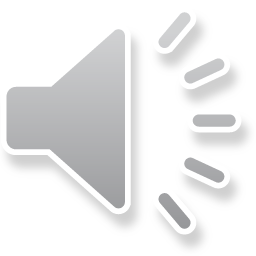 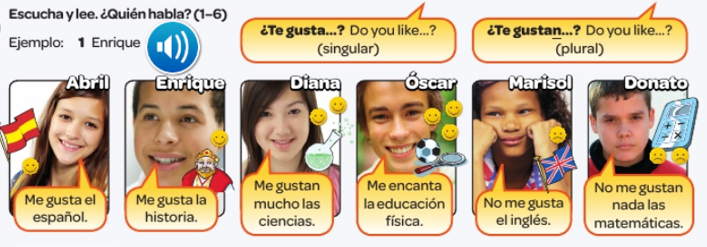 Read the texts. Write the numbers of the 4 correct phrases.
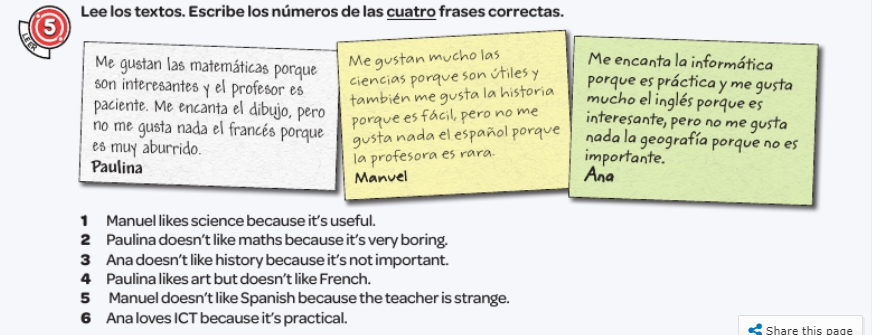 WEEK 3 – w/c 17th January
Copy this vocab in to your book and spend some time trying to learn it..
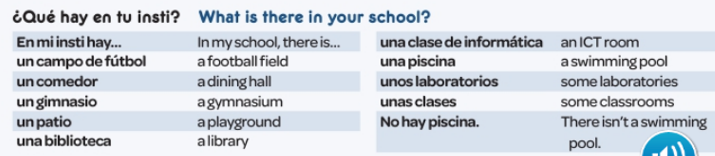 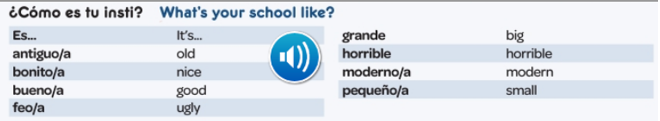 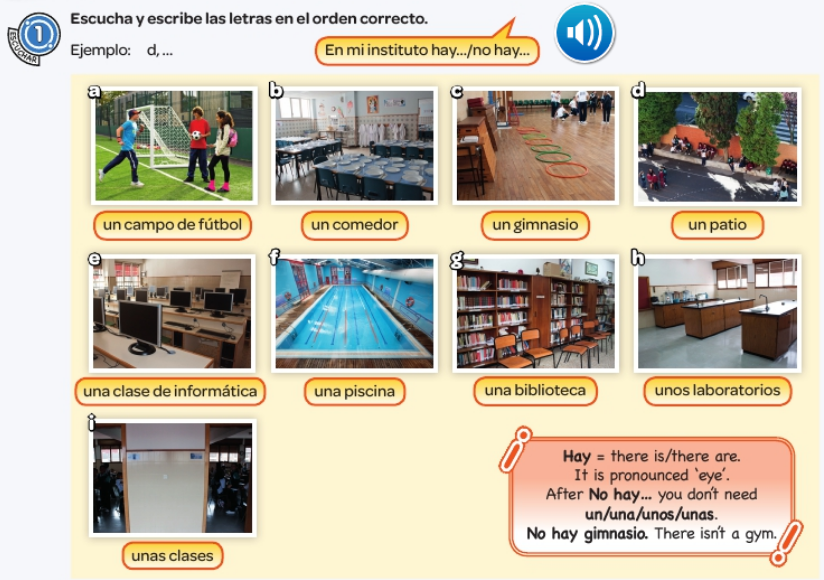 Listen to the recording. But the places in order that you hear them,
Example:
d,….
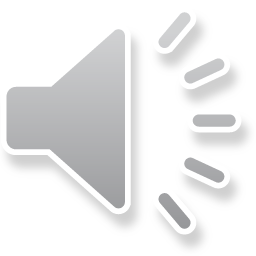 Remember the adjective has to agree with the noun in Spanish.
Have a good look at the table and look at the pattern.
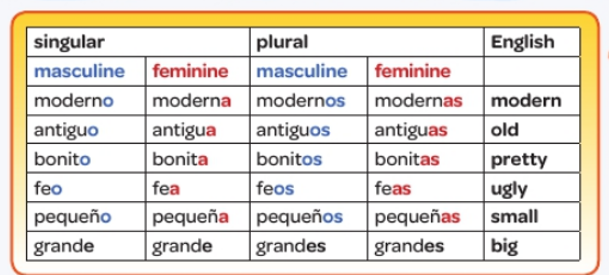 moderna	bonitasmodernos	grande
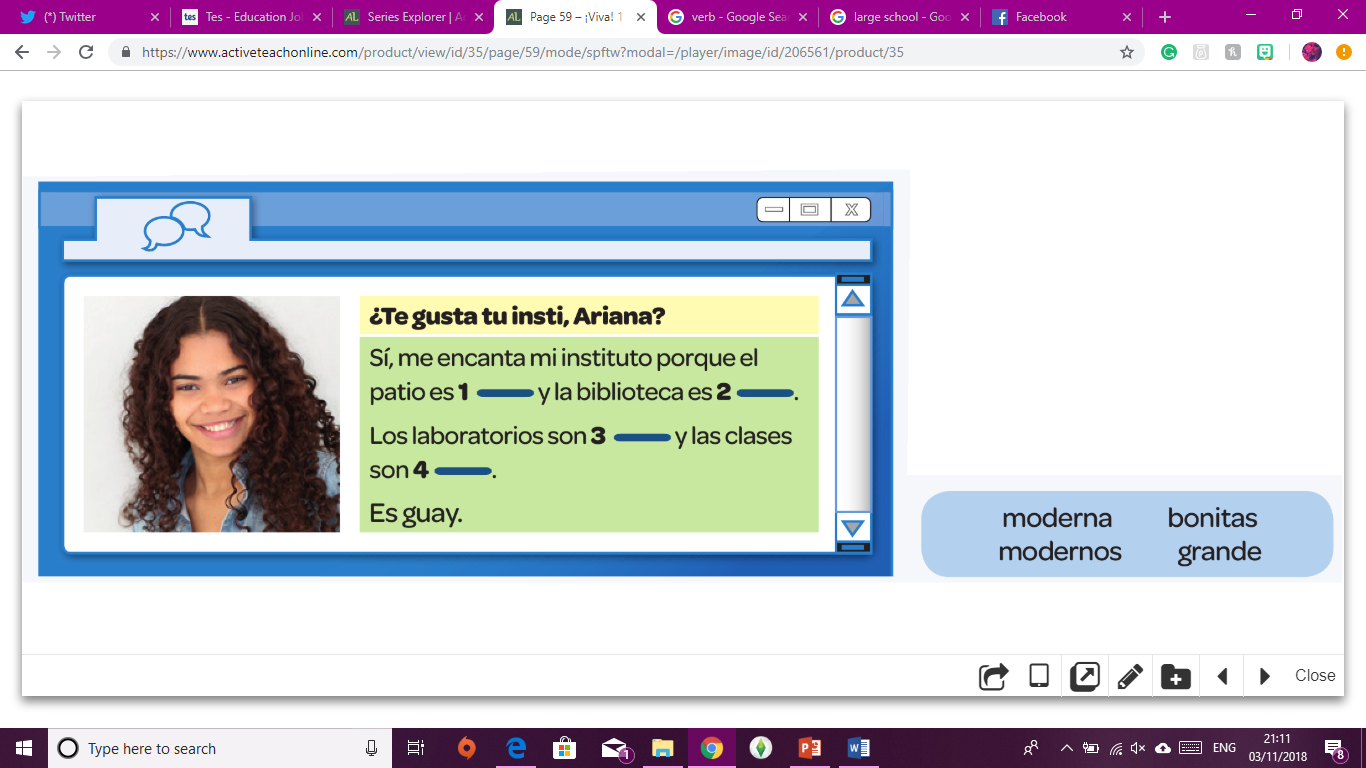 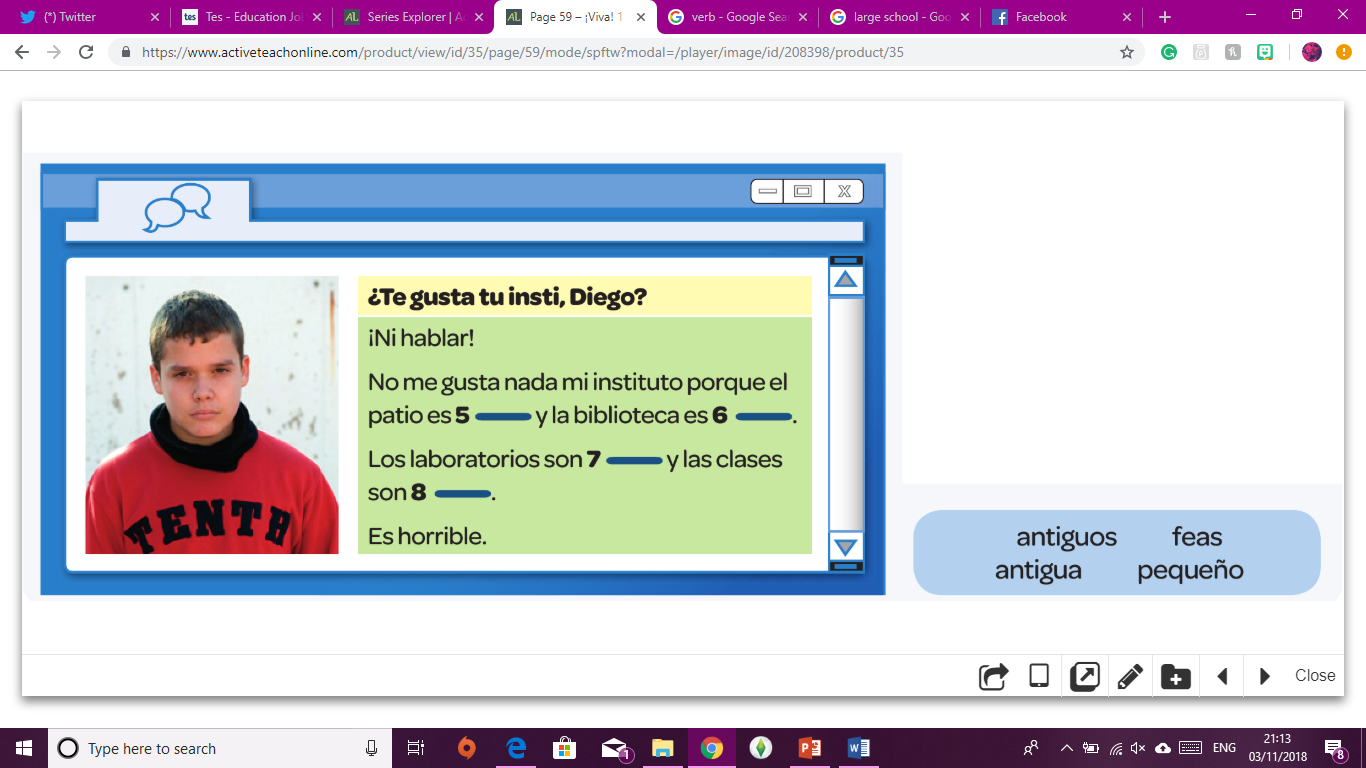 Fill in the gaps with the words from the boxes. Remember the adjectives need to agree with the noun. Look back at the table on the previous slide if you need a reminder of the endings.
antiguos	feasantigua	pequeño
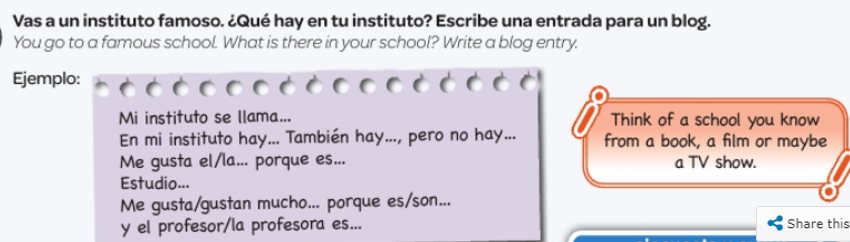 WEEK 4 – w/c 24th January
Copy this vocab in to your book and spend some time trying to learn it..
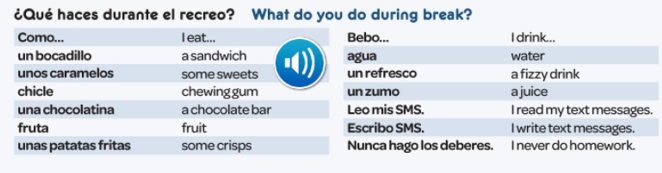 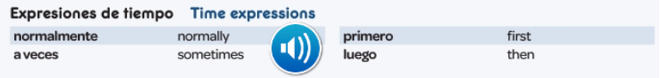 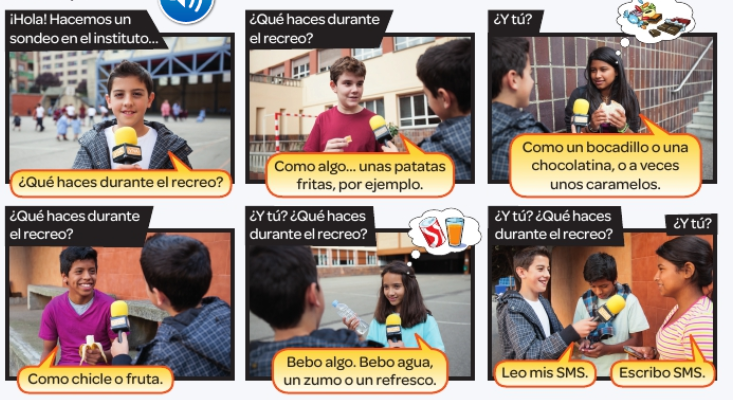 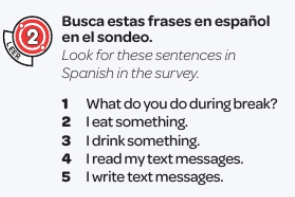 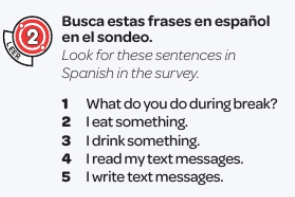 Write sentences about what you do in each picture. Refer back to the vocab slide if you need to.
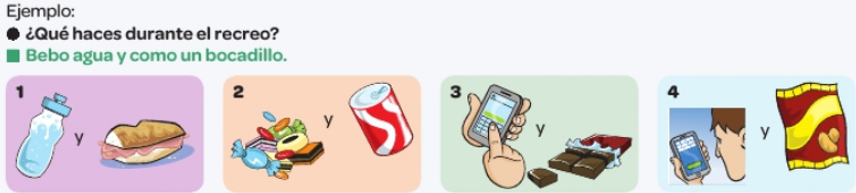 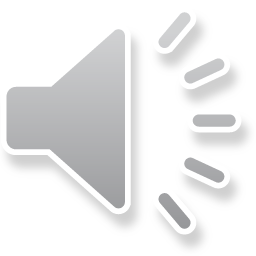 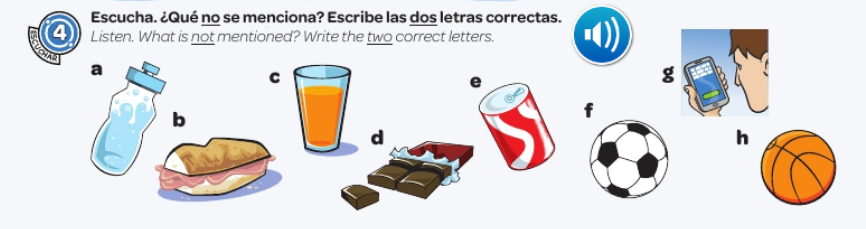 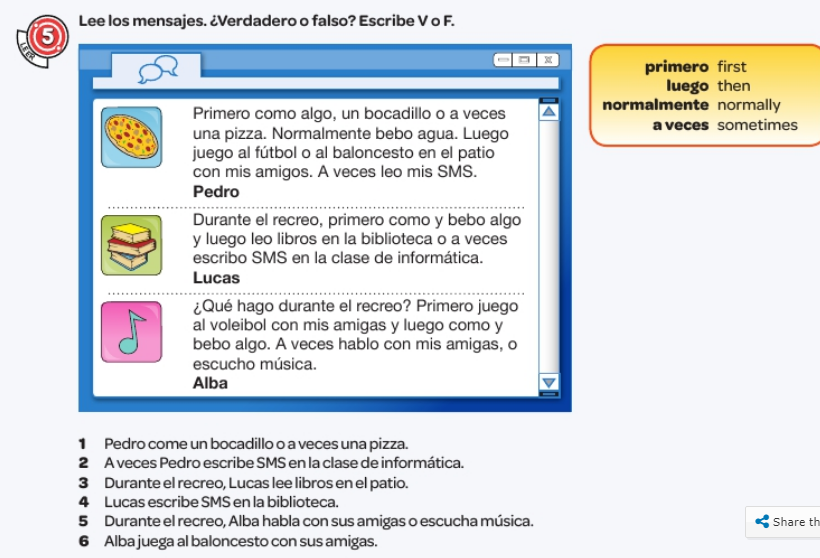 Read the messages. Are these sentences true or false? V = true
F=false
WEEK 5 – w/c 31st January
There is no new vocabulary this week but work through the following tasks please
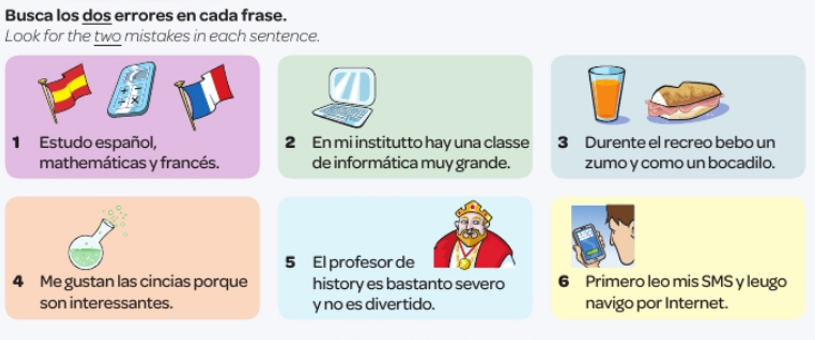 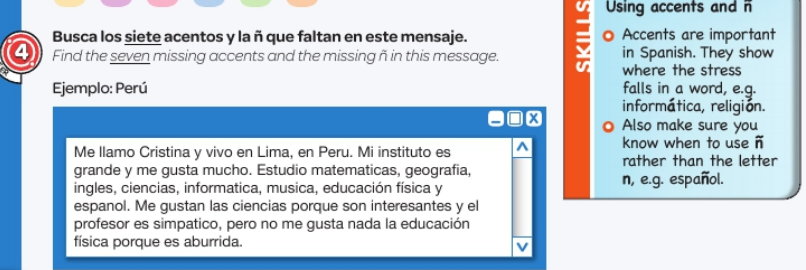 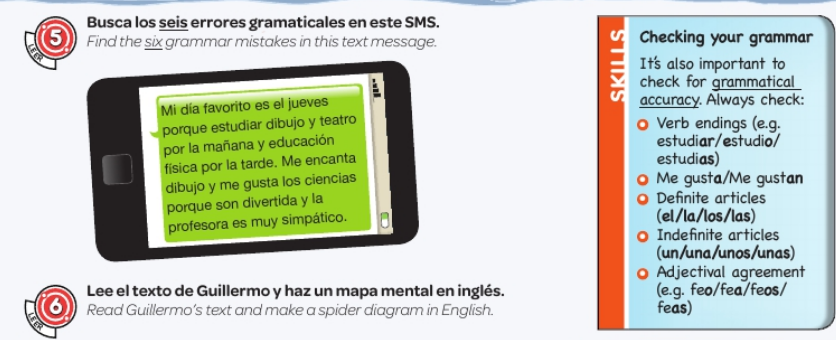 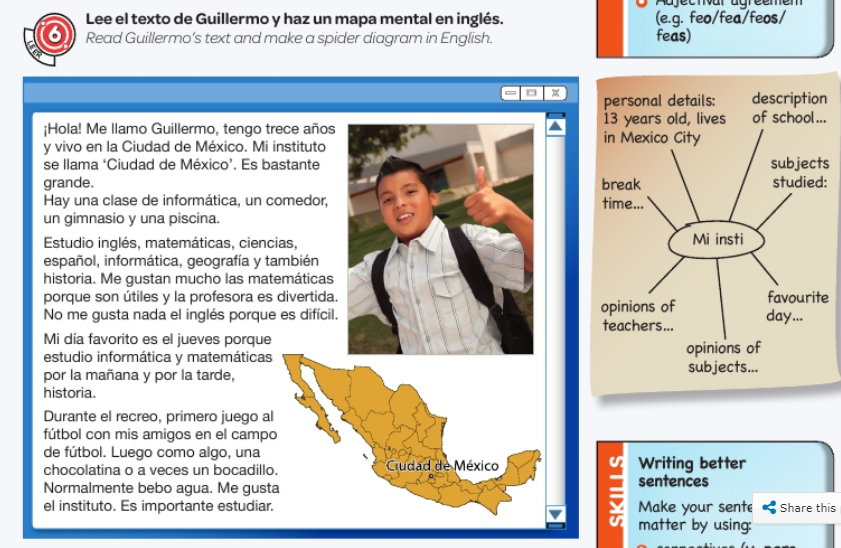 WEEK 6 – w/c 7th February
This week is assessment week. Spend some time revising all of the vocab on these slides so far and the high frequency words below. Then email your teacher for the test papers. There are also revision activities on the next slide.
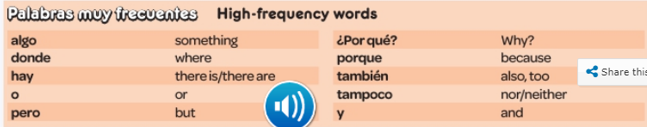 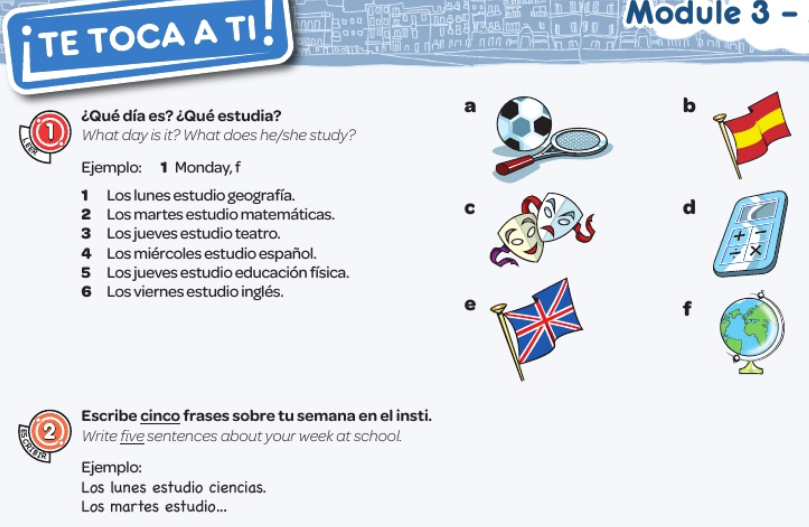 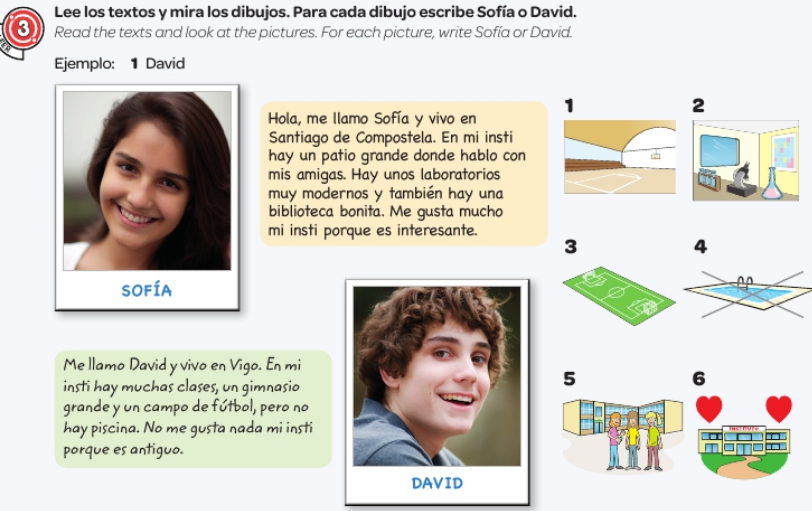 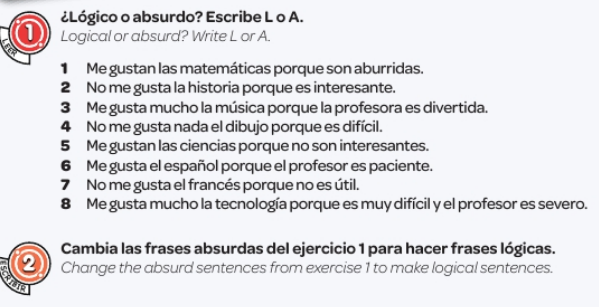 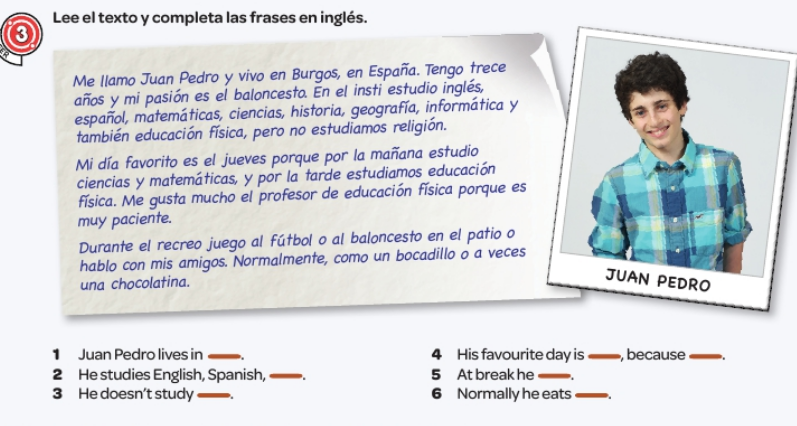 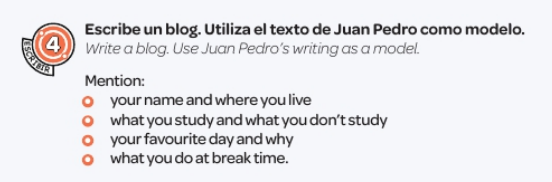 WEEK 7 – w/c 14th Feb
Project week. Research a Spanish speaking country of your choice. You could make a poster or powerpoint and show it to your teacher when you are back in school.